Logo du groupement ou triage+QR Code renvoi sur site internet
Protection contre les dangers naturels
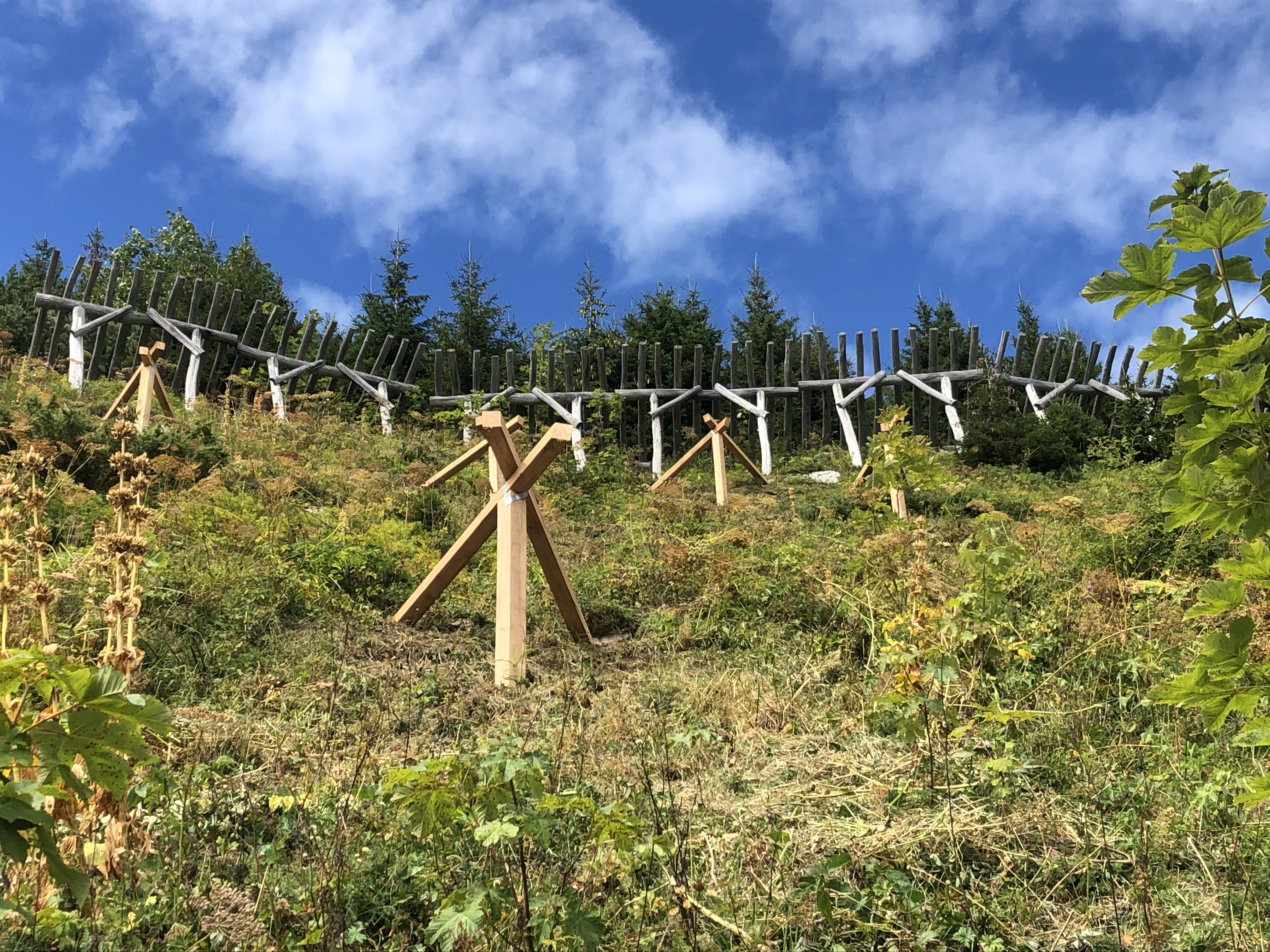 Objectifs
Créer des ouvrages de protection (contre les crues, avalanches, chutes de pierres…) pour sécuriser les habitations, routes…
Dates du chantier
Renseignements : Nom garde forestier, Téléphone, Mail
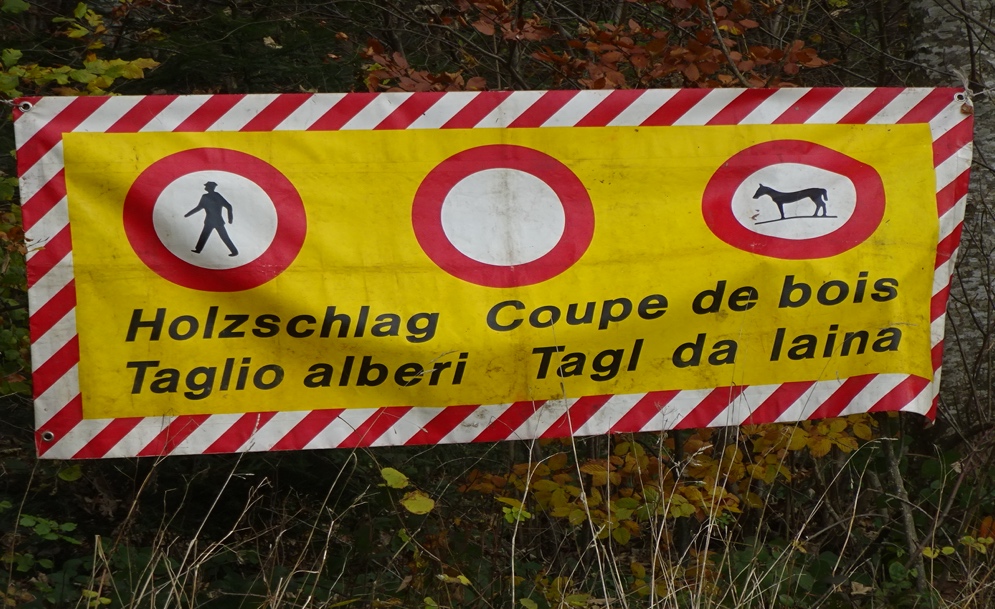 Respect de la signalisation
Pour votre sécurité, l’accès du public aux chantiers forestiers est interdit (art. 59 de la Loi forestière) même le week-end!